LONG DIVISION (4)
500
20
12
12 r1
16
32
48
64
80
96
0
6
2
9      6
0
4
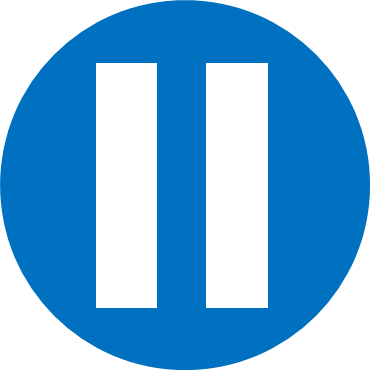 Have a think
3      2
8
16
32
48
64
80
96
0
6
2
9      6
0
4
62 r8
3      2
124
8
r16
124 r16
125
Dexter is preparing party bags.
Each party bag has 14 sweets in it.
Dexter has 200 sweets altogether. 
How many party bags can he fill?
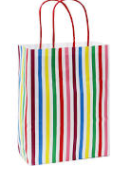 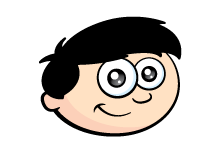 4
1
1      4
14
28
42
56
70
84
0
6
14 party bags
5      6
4
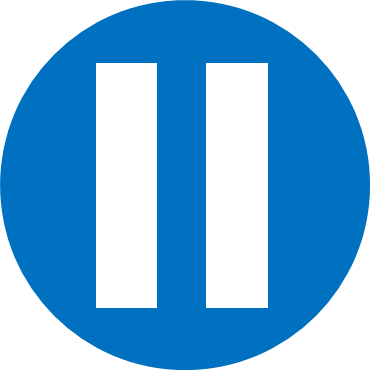 Have a think
How many party bags could Dexter fill if he had 800 sweets altogether?
14 party bags
56 party bags
57 party bags
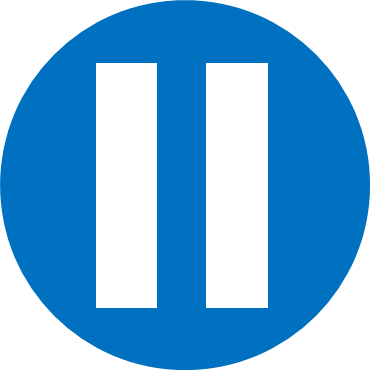 Have a think
Have a go at the questions 1 - 3 on the worksheet
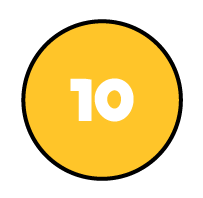 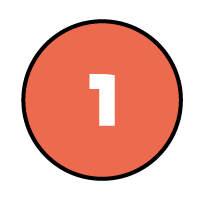 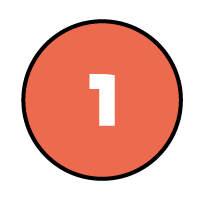 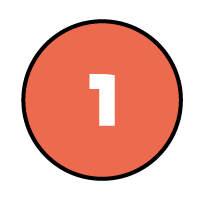 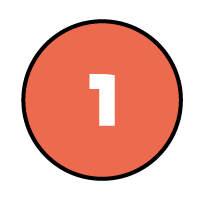 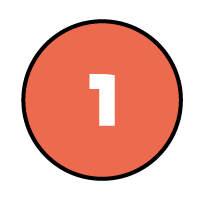 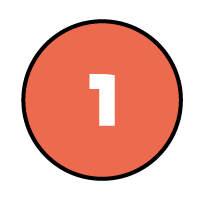 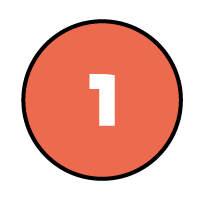 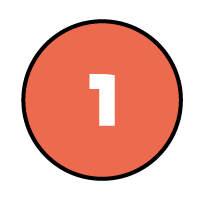 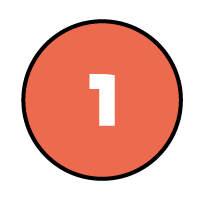 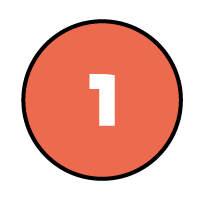 0
3
r1
1
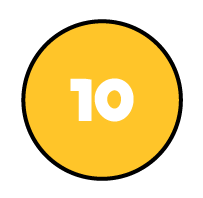 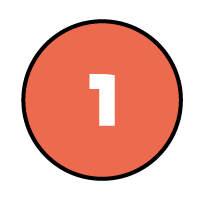 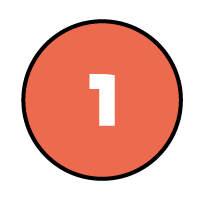 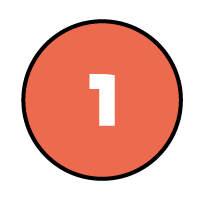 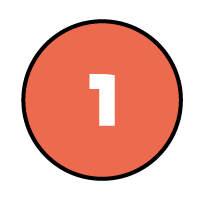 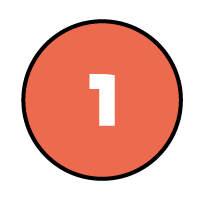 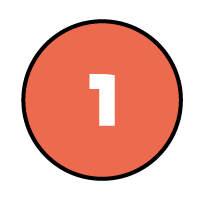 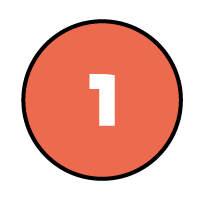 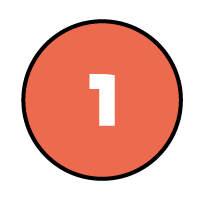 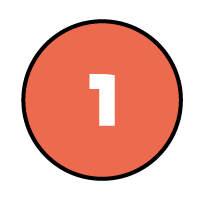 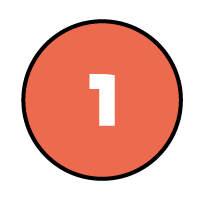 0
3
r1
1
r2
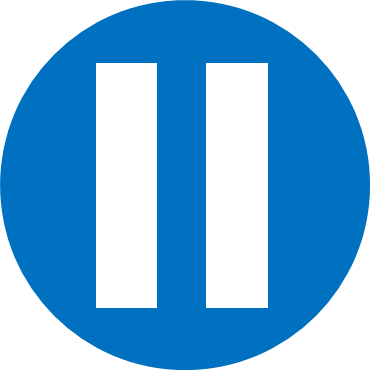 Have a think
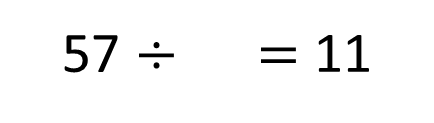 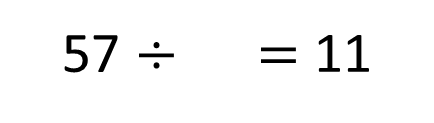 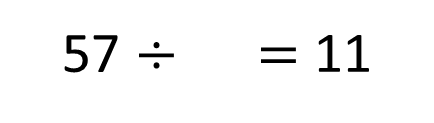 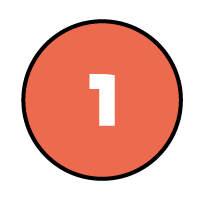 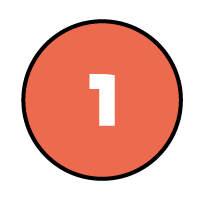 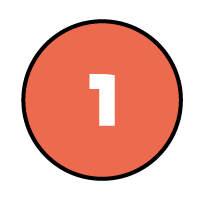 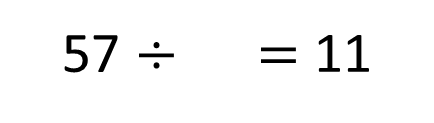 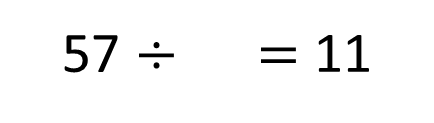 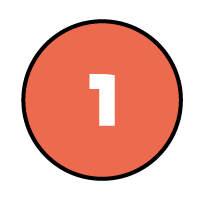 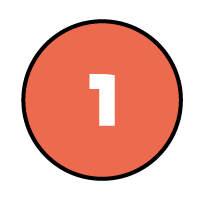 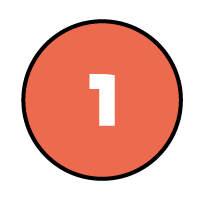 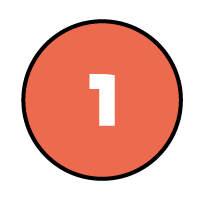 r3
0
3
2
1      4       7
50
100
150
200
250
300
8
9
294
49
98
147
196
245
9       8
0
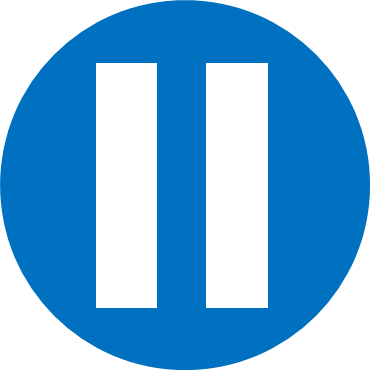 Have a think
Have a go at the questions on the worksheet